LinkedIn Training Warm-Up
Speed networking activity to boost engagement and energy and provide face-to-face networking time. Includes a built-in ‘excuse’ for participants to follow-up with one another after the networking event.
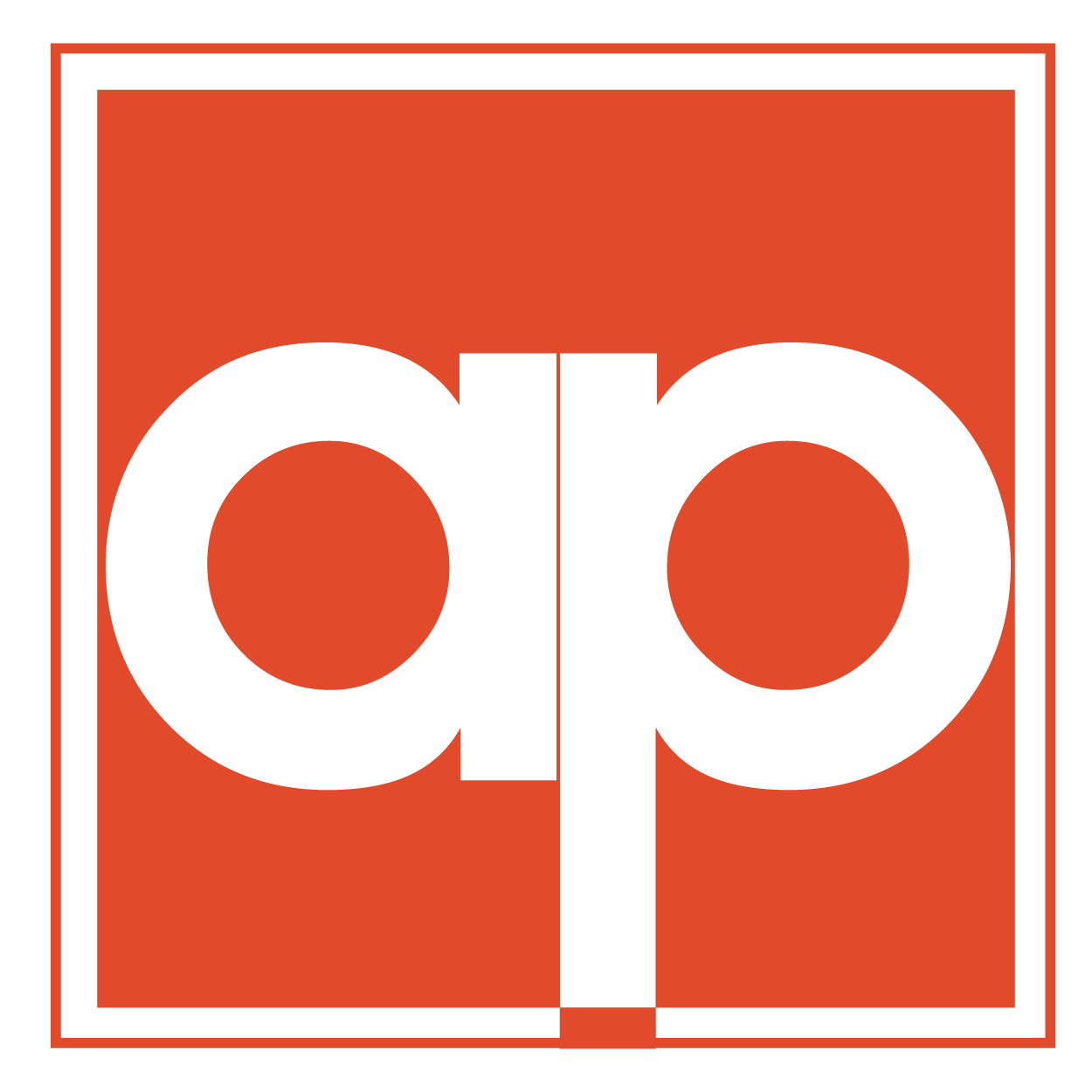 My LinkedIn profile description says I …

ps: don’t peek, do it from memmory
The story of my LinkedIn profile picture is …
I wish more people would endorse me on LinkedIn for …
because …
The most bold I’ve ever been when using LinkedIn is …

The result was ...
The last time I updated my LinkedIn profile was …because ...
My favorite networking approach not on LinkedIn is …
[Speaker Notes: Use these conversation starters. My preference is to show the conversation starters on a screen and allow pairs to choose which they use. This allows pairs to move on to a new topic easily if the conversation begins to slow before the end of the round. Alternately, you could select one conversation starter per round.]
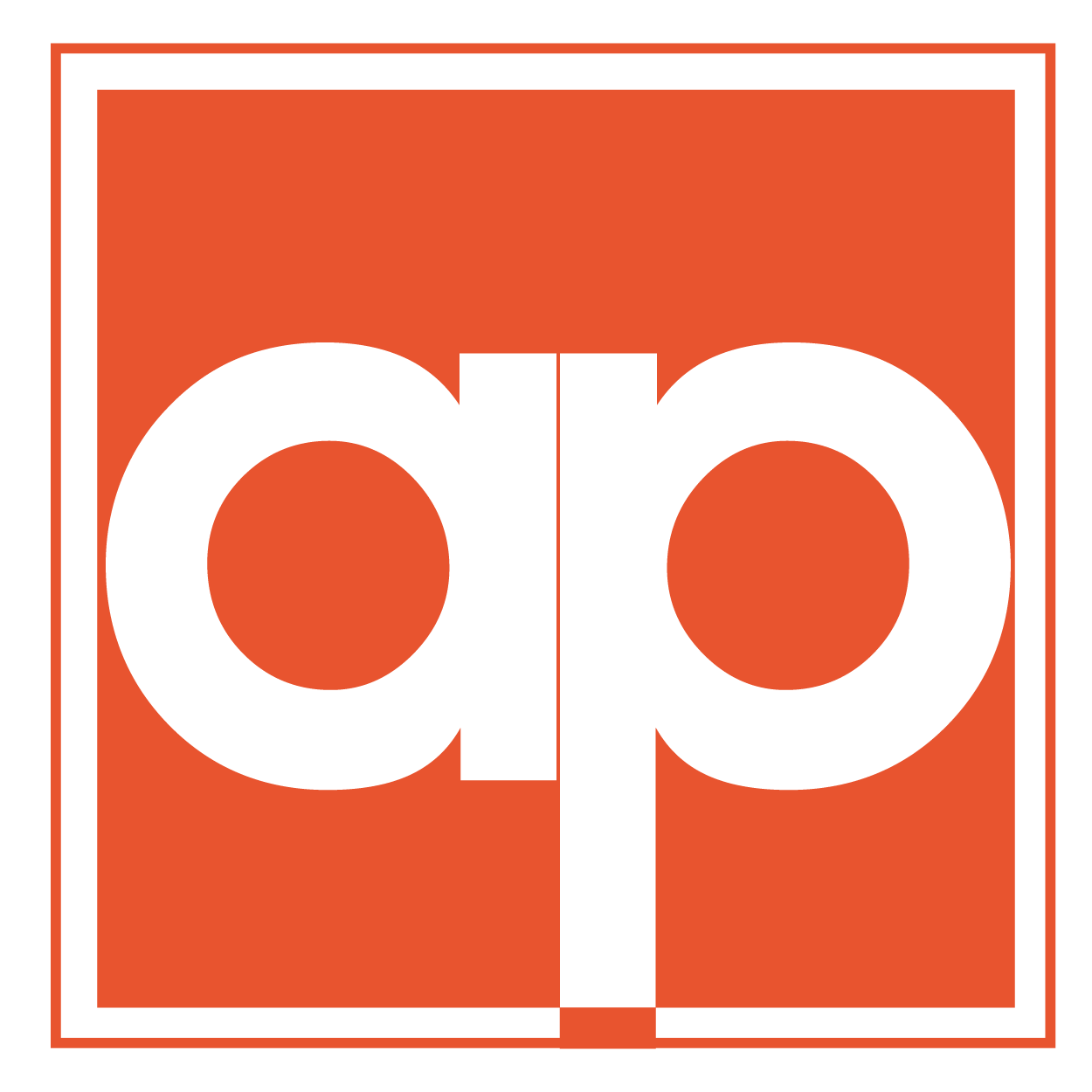 If you have questions about how to use this activity or would like help facilitating your workshop, feel free to reach out. If you have used this activity, I’d love to hear how it went!
Ann Padley
Design Thinking Consultant
annpadley@me.com 
+358 44 971 7850

www.annpadley.com 
linkedin.com/in/annpadley
Read the full instructions for running this activity >>